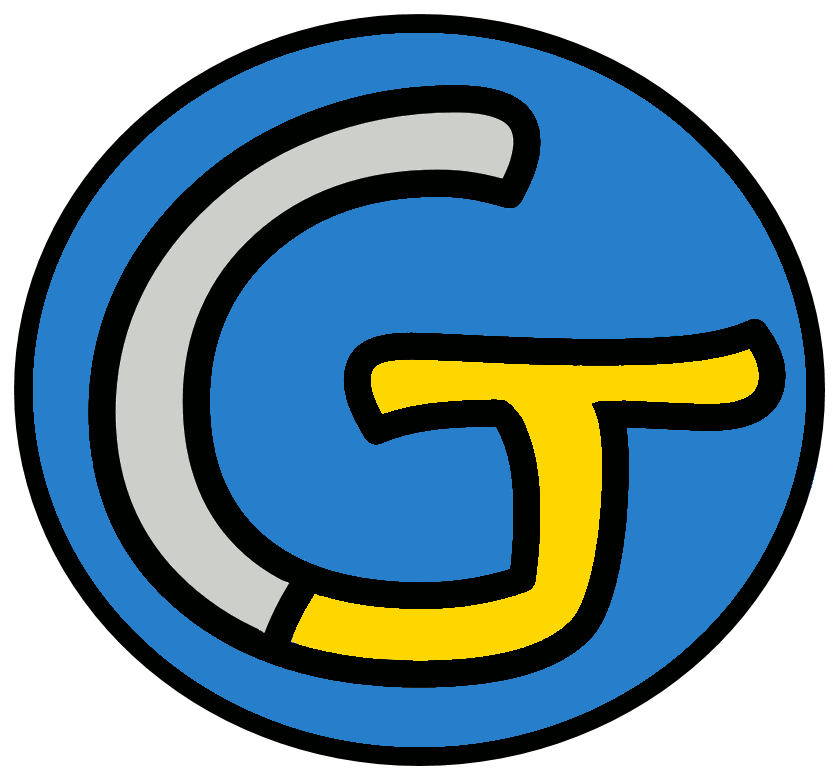 Découverte du monde – Anglais
Vêtements et couleurs
 Listen and link
Listen and link the number to the color.
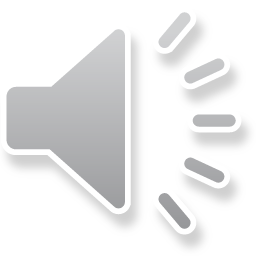 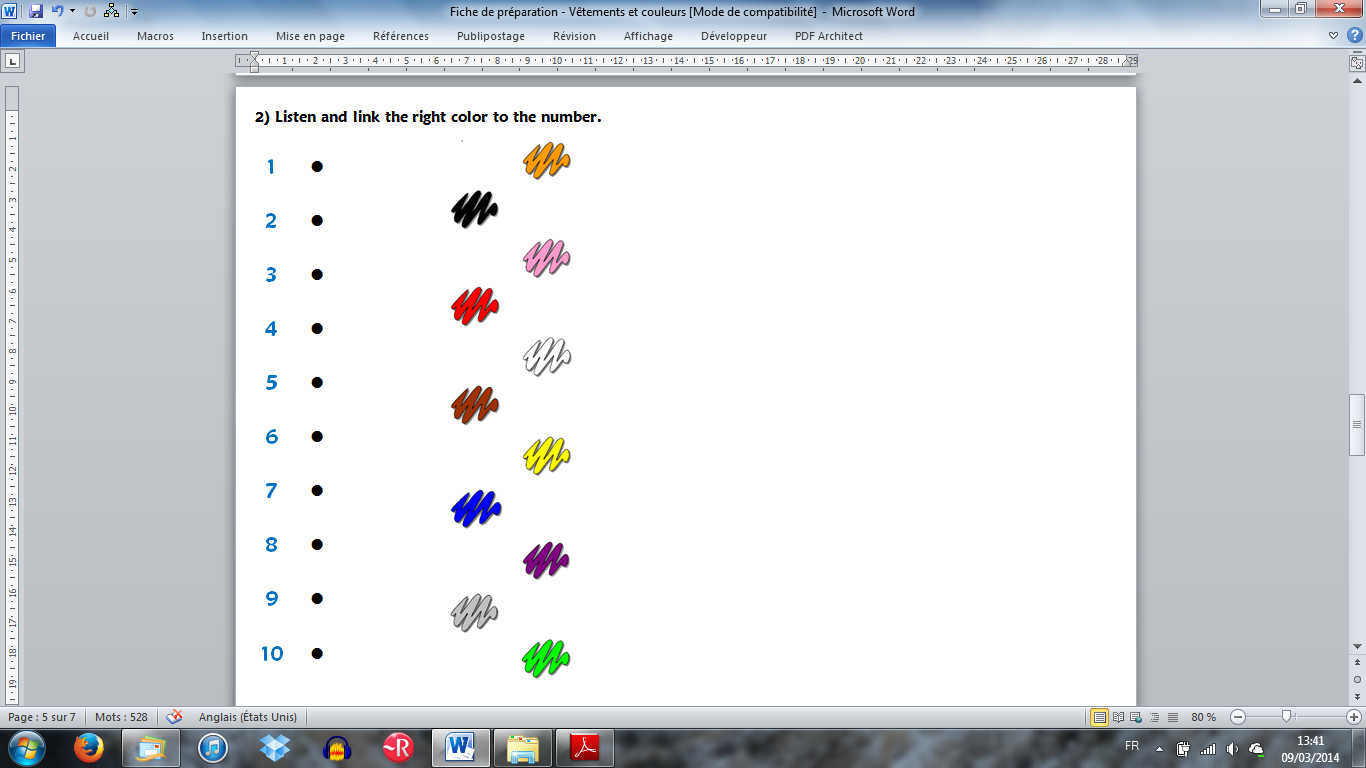 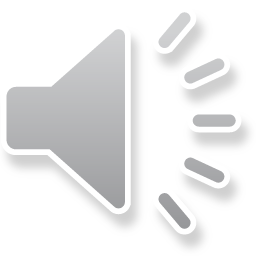 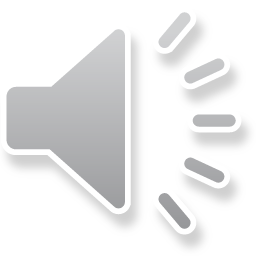 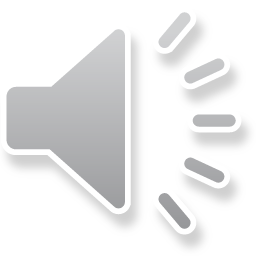 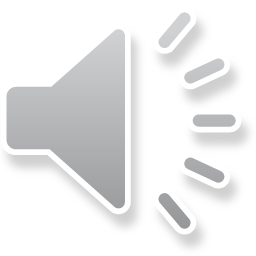 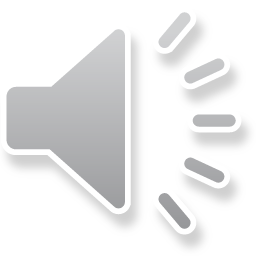 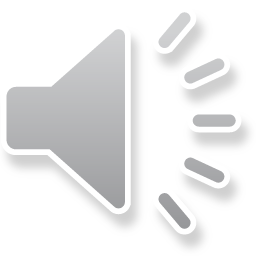 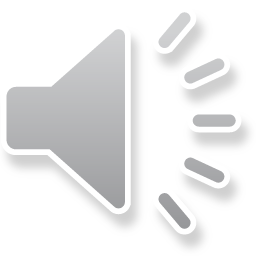 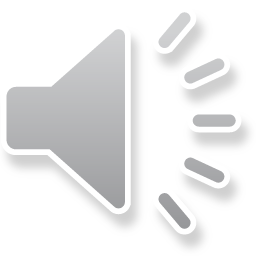 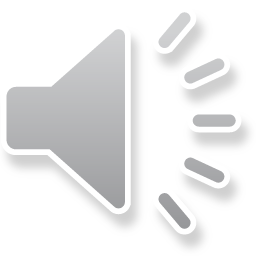 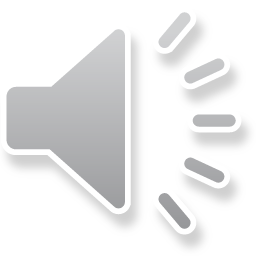 Let’s correct.
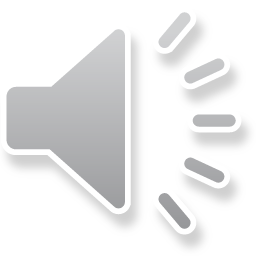 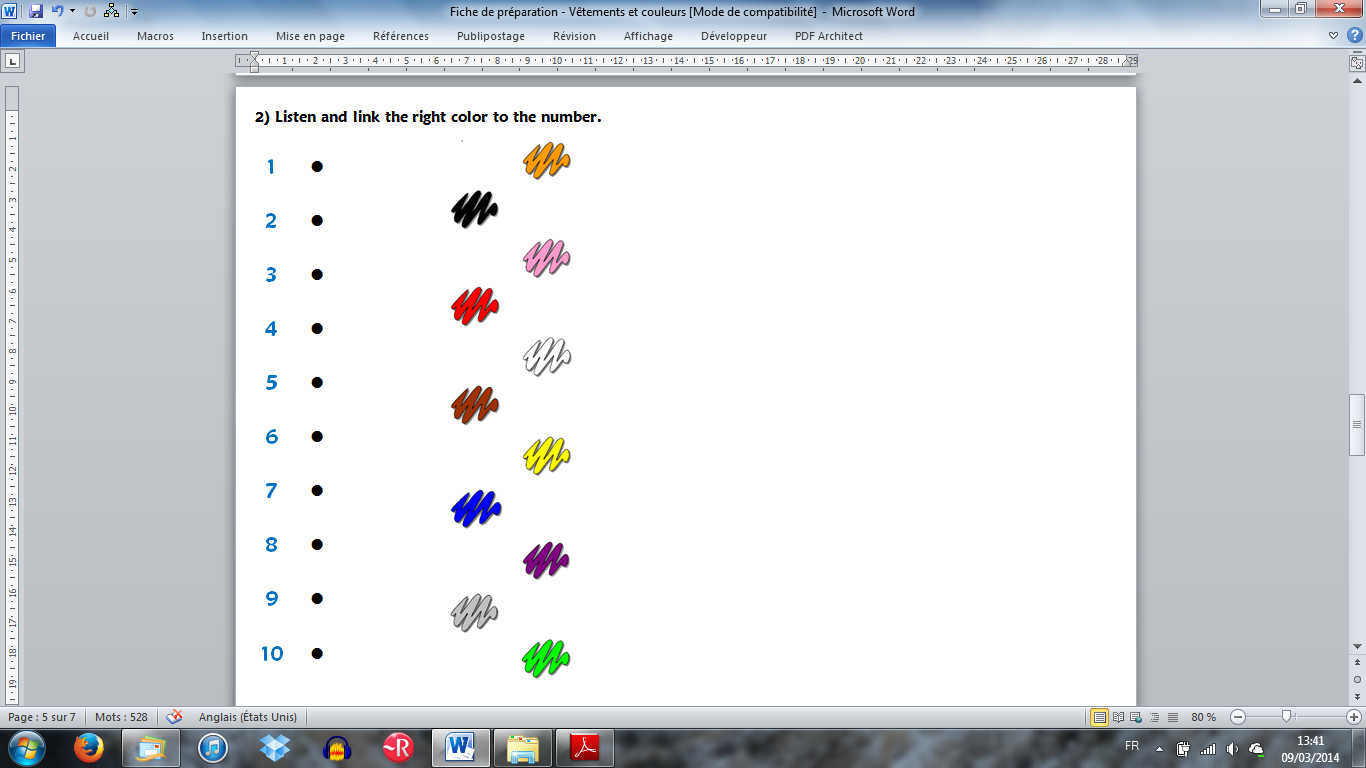 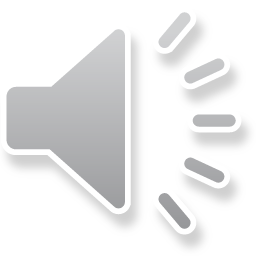 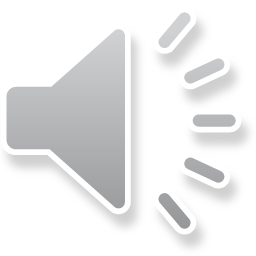 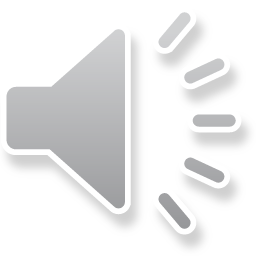 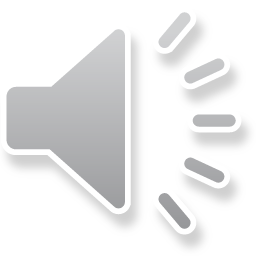 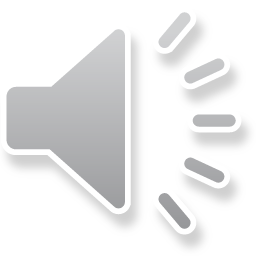 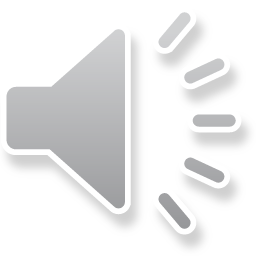 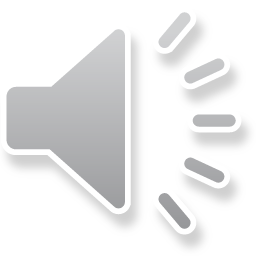 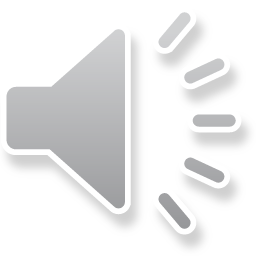 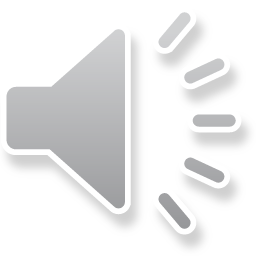 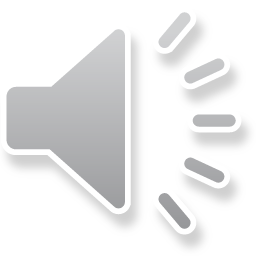